Unit 4
There are seven days 
in a week.
WWW.PPT818.COM
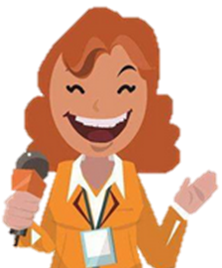 TV reporter
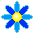 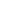 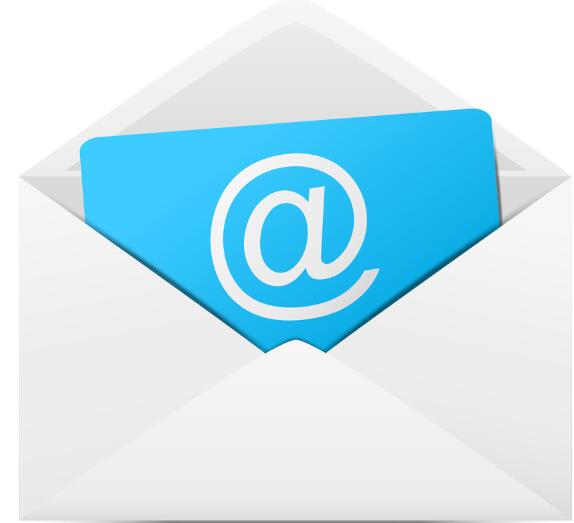 My name is Week.I have seven children.
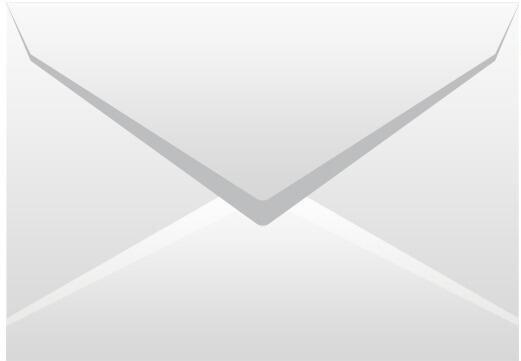 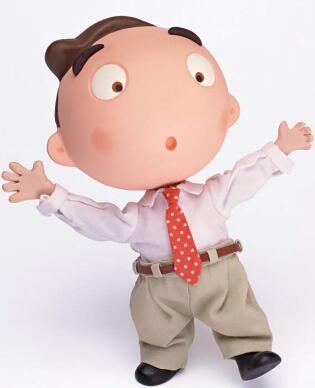 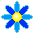 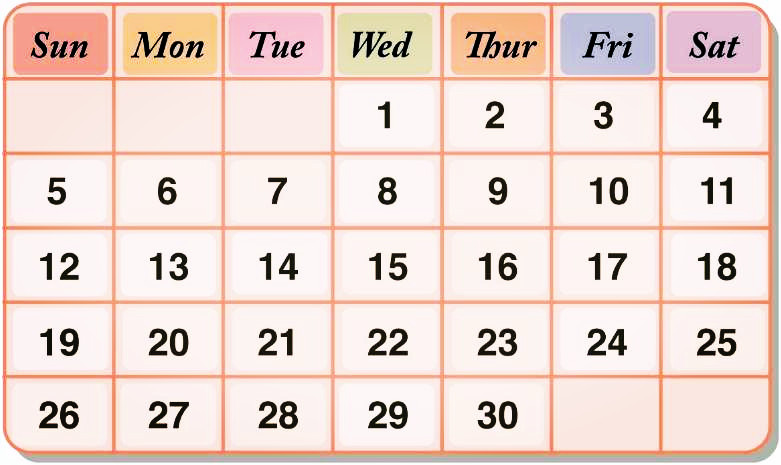 That makes a week.
What day is today?
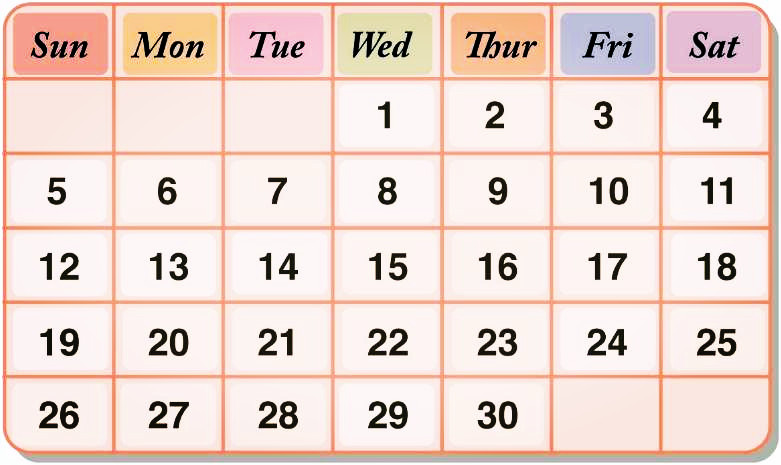 Tuesday
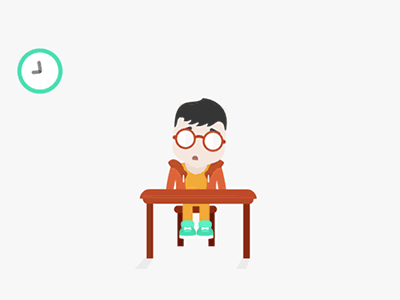 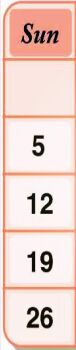 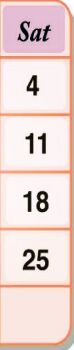 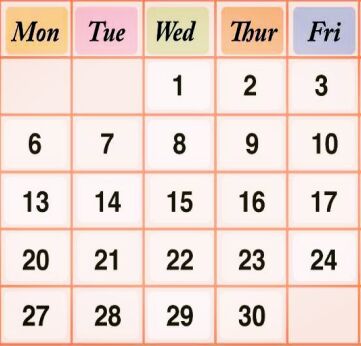 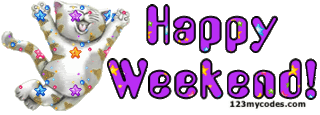 weekday
weekday
weekend
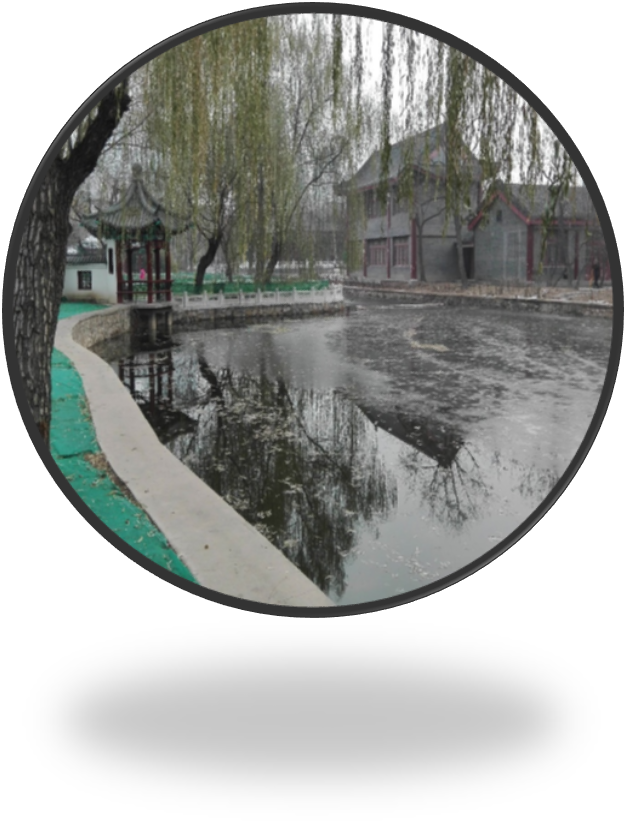 park
I go to the park.
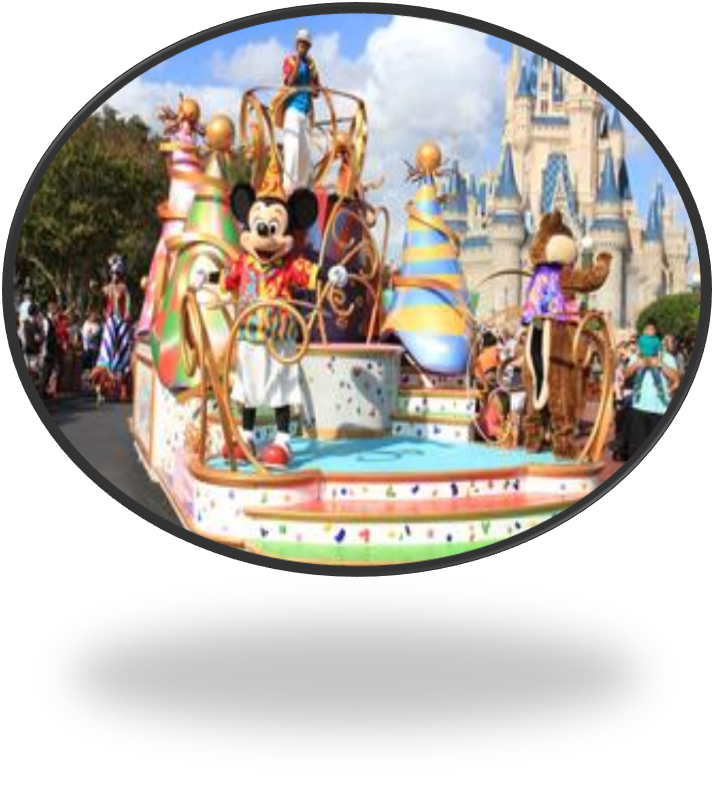 theme park
I go to the theme park.
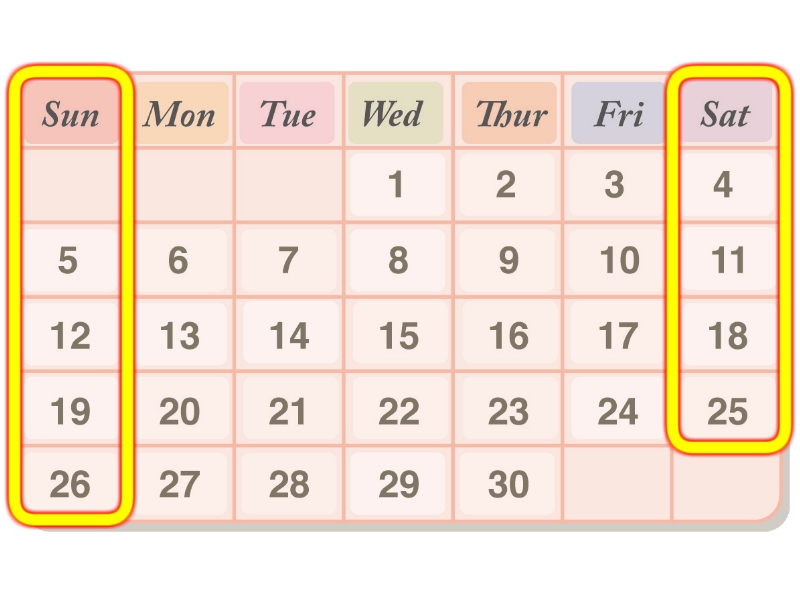 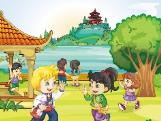 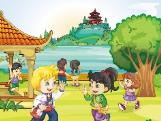 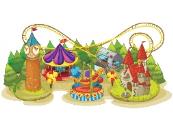 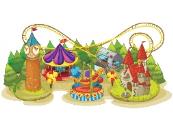 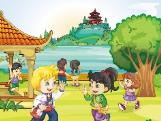 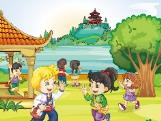 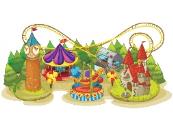 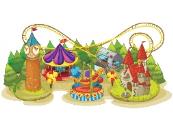 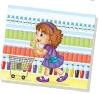 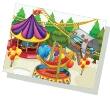 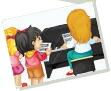 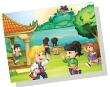 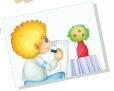 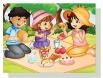 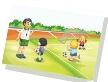 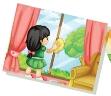 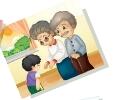 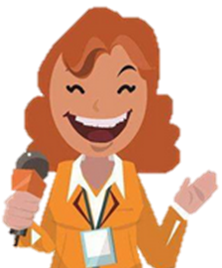 TV reporter
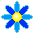 Tips
What day is today?  It’s…
  How many …do you have? I/ We have …
  There are/is…
  What do you usually do on weekends?
   I/we usually…
   Do you….?
   Yes/No, I/we…
   Shall we…?  Ok, let’s go.
TV Show
What do you usually do on weekends?

1.I usually _______________on Saturdays.

2.I usually _______________on Saturdays.

3.I usually _______________on Sundays.

4.I usually _______________on Sundays.

5.I usually go to see my grandpa and 
   grandma on_______.
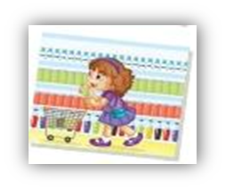 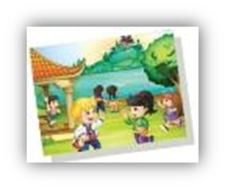 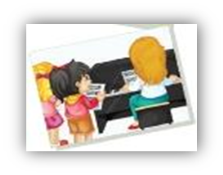 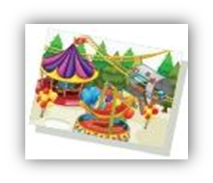 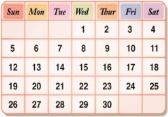 Enjoy your weekend life!
What do you usually do on weekends?

1.I usually _______________on Saturdays.

2. I usually _______________on Saturdays.

3. I usually _______________on Sundays.

4. I usually _______________on Sundays.

5. I usually go to see my grandpa and 
    grandma ____________.
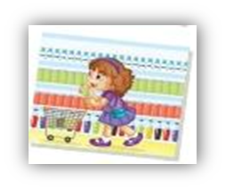 go shopping
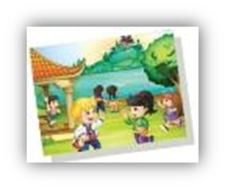 go to the park
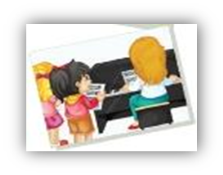 have music lessons
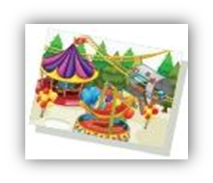 go to the theme park
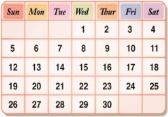 on weekends
Enjoy your weekend life!